Комплексная целевая программа Российской Федерации 
«Научное обеспечение деятельности по созданию отечественного посевного фонда картофеля, средств защиты растений в целях производства российскими производителями конкурентоспособной сельскохозяйственной продукции на 2016-2025 годы»
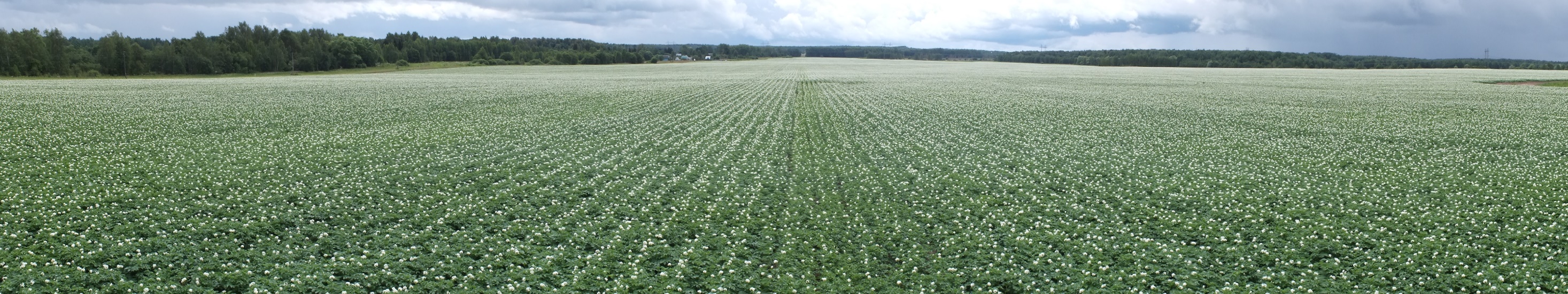 А.М.Чуенко, генеральный директор ООО «Дока – Генные Технологии»
Конференция Картофельного Союза, 25 марта 2016 г.
Цель Программы: Научное обеспечение развития картофелеводства в Российской Федерации на основе передовых методов генетики, селекции и семеноводства.
Основные научные  задачи Программы: 
Развитие фундаментальных научных исследований по созданию отечественного посевного фонда, включая разработку технологической платформы для маркер-ориентированной и геномной селекции, на условиях технических требований участников рынка.
Трансфер созданных технологий селекции в производство исходного материала и оригинальных семян.
Разработка новых технологий объективной диагностики патогенов картофеля и применения целевых эффективных биологических препаратов.
Разработка научной и методической составляющей для создания региональной инфраструктуры для борьбы с патогенами картофеля.
Направления научных исследований и прикладных НИОКР Программы:
Селекция и генетика картофеля
Современные методы диагностики болезней картофеля
Средства защиты картофеля на основе биопрепаратов
Подготовка специалистов
Слайд 2
Производственная цель: Создание отечественного посевного фонда и обеспечение импортонезависимости производственного цикла выращивания картофеля.
Основные прикладные  задачи: 
Создание (развитие) инновационной инфраструктуры в отрасли.
Производство полного цикла «от микрорастения до элиты» на основе  технологической платформы для маркер-ориентированной и геномной селекции картофеля.
Сохранение лучших сортов зарубежной селекции и наращивание доли сортов отечественной селекции.
Соответствие международным стандартам качества.
Создание универсальной сервисной инфраструктуры: центры коллективного пользования и сертификации, региональные системы диагностики болезней и защиты растений.
Создание информационных систем оборота семенного картофеля и мониторинга патогенов картофеля.
Функциональные направления проекта:
Научные
исследования
Инновации
Производство
Подготовка специалистов
Министерство сельского хозяйства Российской Федерации
ФАНО, РАН
Слайд 3
Основные требования участников рынка к создаваемым столовым  сортам картофеля:      Общие требования:Устойчивость к раку картофеля и нематодам.Урожайность не ниже 35 т/га без полива, но при условии хорошего качества семян, полноценных программ подготовки почв, удобрений и защиты растений. Высокая пластичность.Жаро- и засухоустойчивость.Устойчивость к  израстанию (повторному росту) после засухи.Период производства: высадка в середине мая и уборка во второй половине сентября. При этом – достижение плановой урожайности и формирование полноценной кожуры.Приоритет ранним сортам – 70 дней и короче.Сорт должен производить не менее 8 клубней с растения, клубни не должны иметь полости и другие внутренние дефекты, как, например, почернение. Выровненность клубней по размеру в клоне.Устойчивость к потемнению мякоти в сыром и вареном виде.Не требуется высокое содержание сухого вещества и за счет этого должна достигаться более высокая устойчивость к механическим повреждениям.Очень высокая устойчивость к парше обыкновенной.Устойчивость к механическим воздействиям при уборке и сортировках.Хорошие характеристики хранения без раннего прорастания клубней.Не глубокие глазки, форма клубней круглая или овально-круглая. Гладкая кожура, пригодность к полировке.      Специальные требования:Высокая устойчивость к вирусам и бактериозам .Высокая устойчивость к фитофторозу.
Слайд 4
Ожидаемые  практические  результаты  Программы: 1.Новые оригинальные отечественные сорта картофеля с заданными свойствами, определенными потребностями участников. 2. Методы биобезопасной модификации генома картофеля для контроля генов, отвечающих за отдельные признаки и качества картофеля.3. Новые технологии диагностики патогенов картофеля и отечественные тест–системы для проведения диагностики. 4. Новые биологические препараты для защиты картофеля.5. Региональная  инфраструктура для борьбы с патогенами картофеля и система мониторинга распространения патогенов картофеля.  6. Система сертификации семенного картофеля, включая правила сертификации и внутреннего сквозного контроля качества семенного материала на всех этапах его производства. Информационная система оборота семенного картофеля.7. Электронный каталог генетических паспортов картофеля для использования селекционерами, селекционно-генетическими центрами и селекционно-семеноводческими компаниями и база знаний для использования селекционерами, исследовательскими и производственными компаниями Российской Федерации.8. Программный комплекс для анализа экспериментальных данных по генотипированию с целью выявления молекулярных маркеров перспективных для геномной и маркер-ориентированной селекции картофеля.9. Специалисты, владеющие современными знаниями и технологиями в области генетики, селекции и семеноводства картофеля, а также в области диагностики патогенов картофеля и использования современных средств защиты картофеля.
Слайд 5
Предлагаемые приоритеты: Поддержка ведущих компаний и создание на их базе Центров трансфера технологий в направлениях:- селекция и генетика, семеноводство картофеля;- диагностика патогенов;- защита растений;- переработка картофеля.Перераспределение субсидий на семенной картофель: от покупателей семян – производителям семян за реализованный сертифицированный семенной материал.Создание в отрасли Фонда перспективных исследований в целях грантового финансирования инновационных разработок МИП или совместная деятельность с существующими институтами развития по поддержке инновационных разработок в области биотехнологии, селекции и генетики, семеноводства картофеля, создания новых биопрепаратов и методов диагностики, переработки картофеля.
Слайд 6
Предлагаемые приоритеты: Создание универсальной сервисной инфраструктуры:- региональная система диагностики болезней и защиты растений;- информационная система мониторинга болезней картофеля;- центр сертификации семенного картофеля, методов диагностики патогенов картофеля и биопрепаратов для защиты картофеля (на базе Ассоциации производителей семенного картофеля) на основе вводимых стандартов качества;- информационная система доверенной логистики и контроля оборота семенного картофеля с использование меток радиочастотной идентификации;- центры коллективного пользования:	- интегрированный банк патогенов картофеля, бактерий-антагонистов и бактериофагов;	- современное оборудование для геномных исследований и селекции картофеля.
Слайд 7
Проект «Картофелеводство»: Практическая реализация
Региональная инфраструктура диагностики патогенов
Диагностика патогенов
Селекционно-
генетические ы
Инновационные
компании
Средства защиты растений
Селекционно-
генетические ы
Центры оригинального семеноводства
Селекционно-
генетические центры
Семеноводческие
компании
Селекционно-
генетические центры
Селекционно-
генетические центы
Селекционно-
генетические центры
1ПП, ССЭ
СуперЭлита
Информационная система мониторинга болезней картофеля
Информационная система оборота семенного картофеля
Центр сертификации семенного картофеля и биопрепаратов для защиты растений
Элита
Ассоциация производителей семенного картофеля
Cельхозтоваро-
производители
Селекционно-
генетические центры
Все регионы РФ
Слайд 8
Форма реализации проекта – частно-государственное партнерство
Принципы реализации проекта: 
Сквозной принцип планирования, координации, контроля.
Минимальная бюрократизация процессов и согласований, быстрое принятие решений.
Активное использование сетевых форм организации исследований, разработок, услуг и производства.
Участие бизнеса: 
Интеллектуальная собственность.
Материально –технические ресурсы.
Компетенции сотрудников.
Инвестиции в научные исследования, развитие производства и инфраструктуры.
Участие государства: 
Грантовое финансирование целевых прикладных исследований и проектов.
Реализация целевых (по тематике проекта) инновационных программ для МИП.
Направленное субсидирование отечественных производителей семян.
Софинансирование инфраструктурных проектов.
Слайд 9
ООО «Дока – Генные Технологии»: День Поля 2016

18 августа 2016 г., Московская область, Дмитровский р-н, с. Рогачево
- Открытые демонстрационные испытания новых сортов (гибридов) картофеля с участием заинтересованных селекционеров, ученых, исследователей.- Новые методы селекции и геномного редактирования картофеля.- Новые методы диагностики вирусных и бактериальных болезней картофеля.- Новые биопрепараты для защиты картофеля.  Добро пожаловать!
Слайд 10